Птичка из ткани
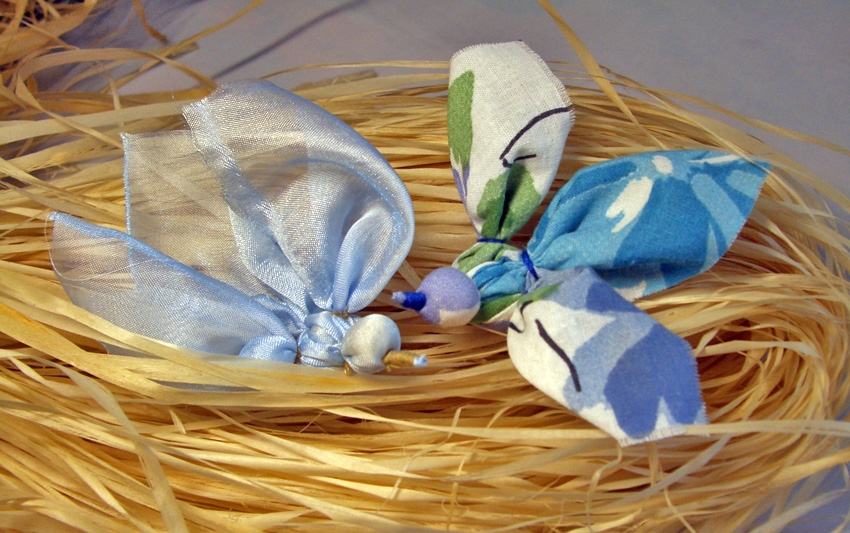 Станкевич Инна Александровна
ГБОУ СОШ №2 п.г.т. Безенчук
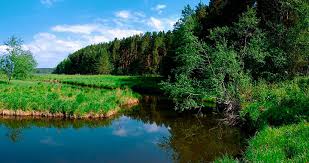 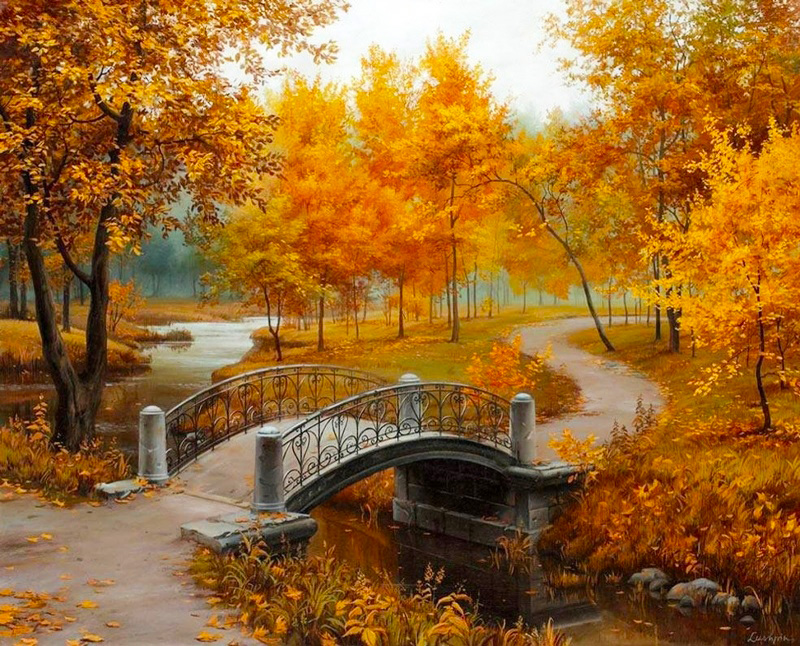 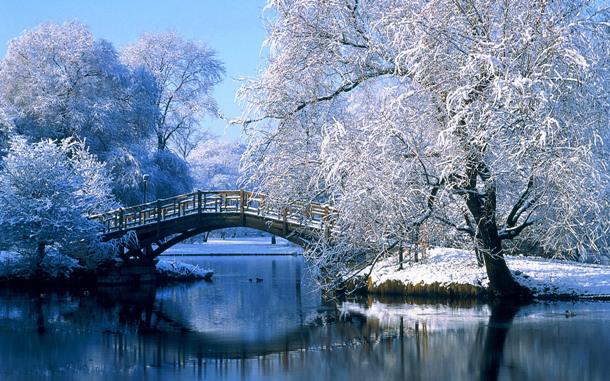 Тает снежок
Ожил лужок
День прибывает
Когда это бывает?
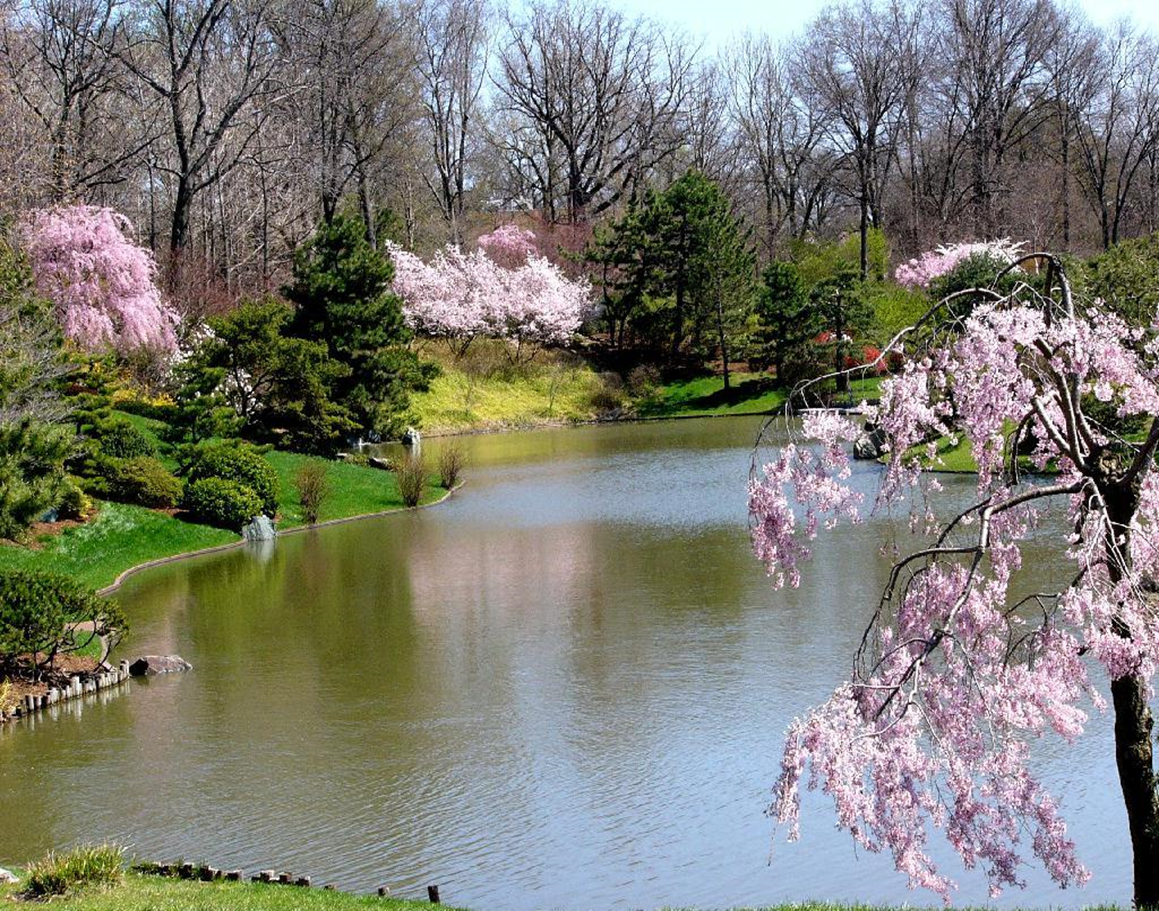 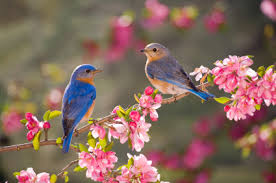 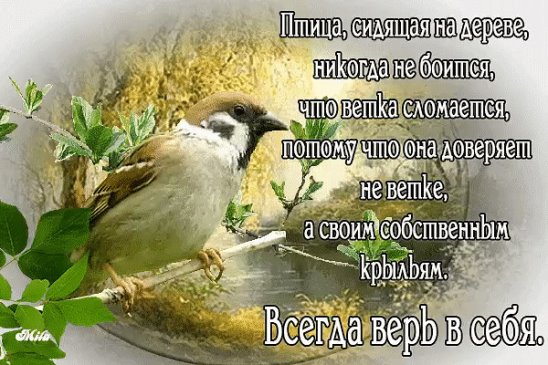 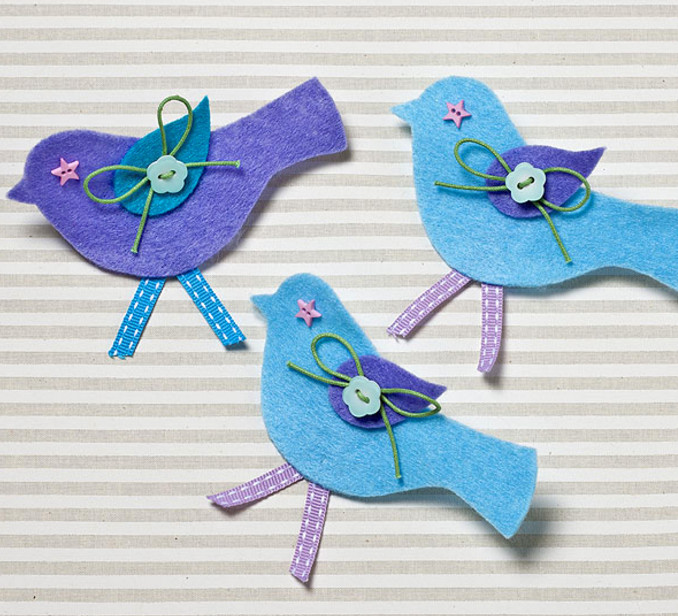 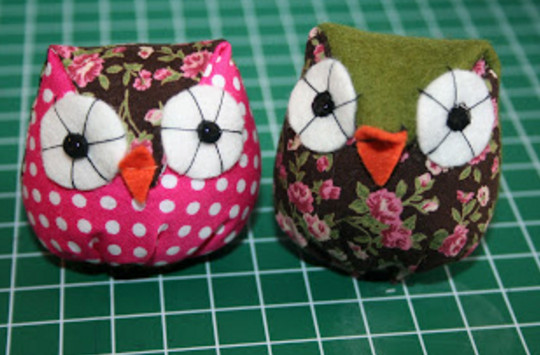 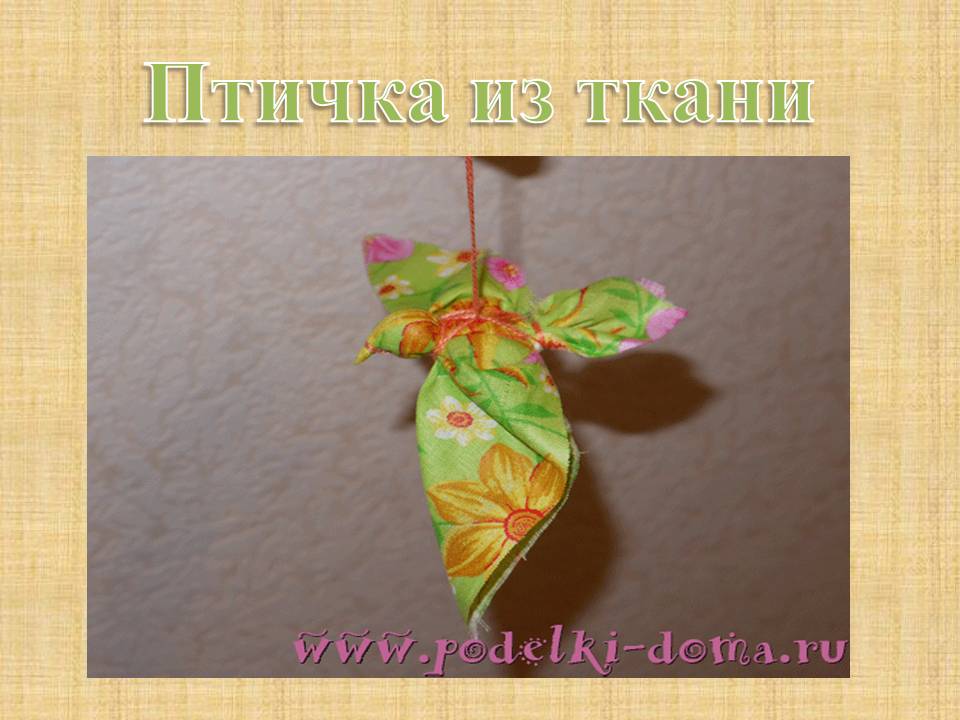 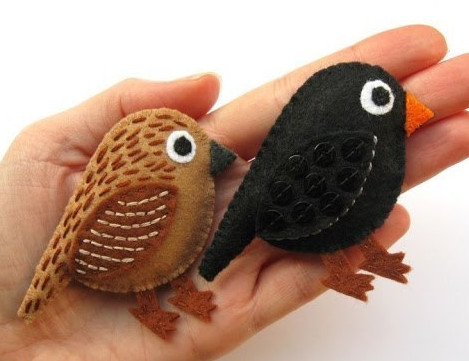 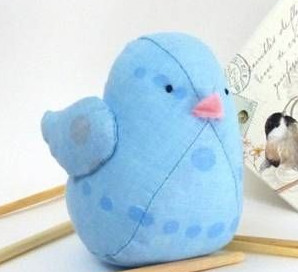 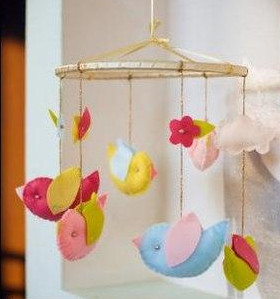 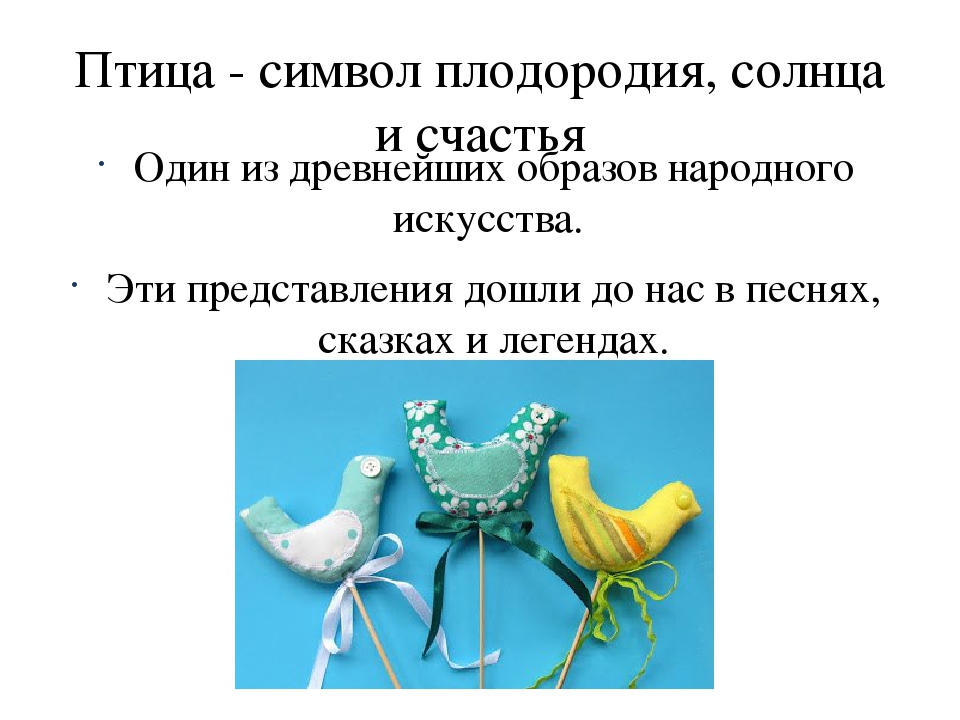 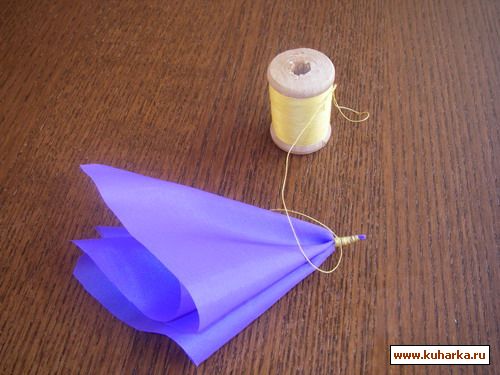 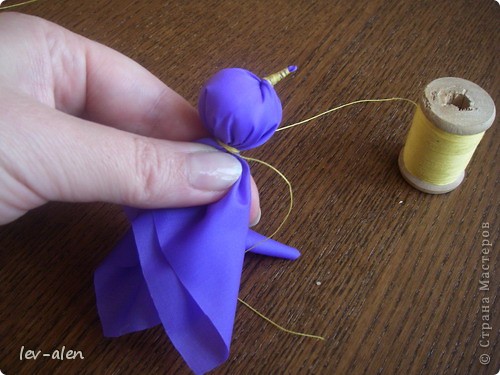 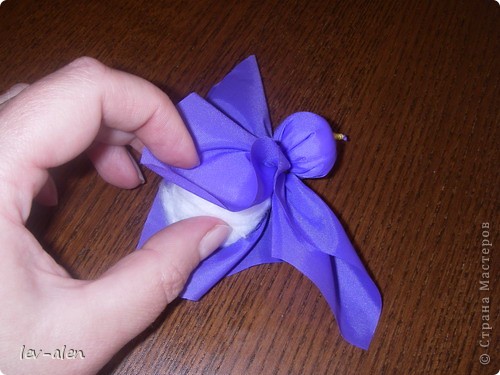 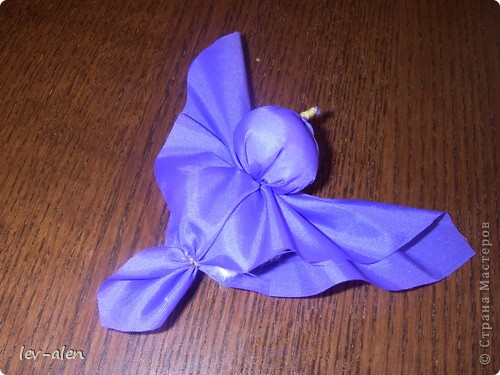 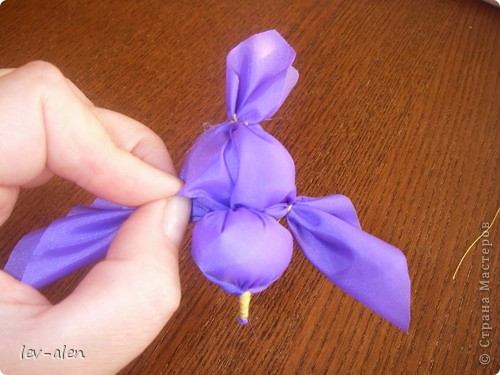 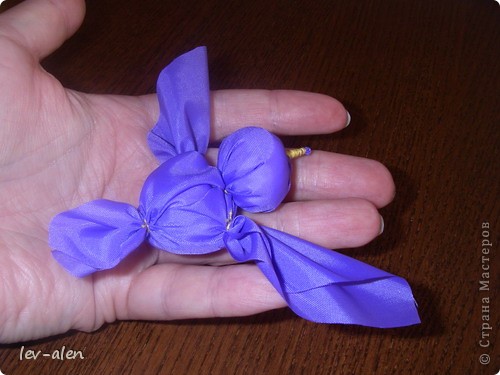 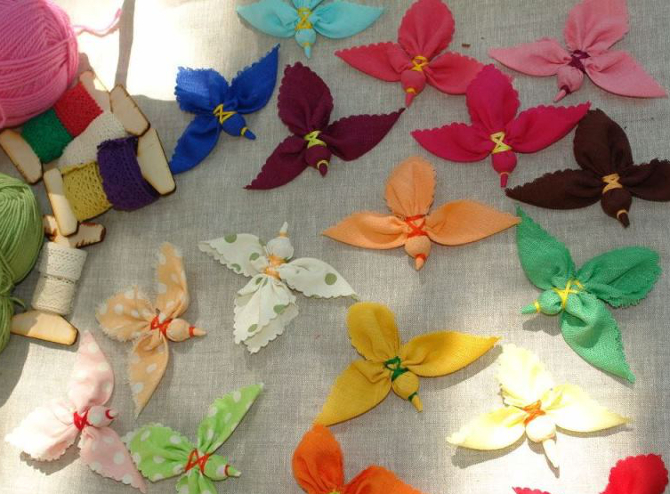 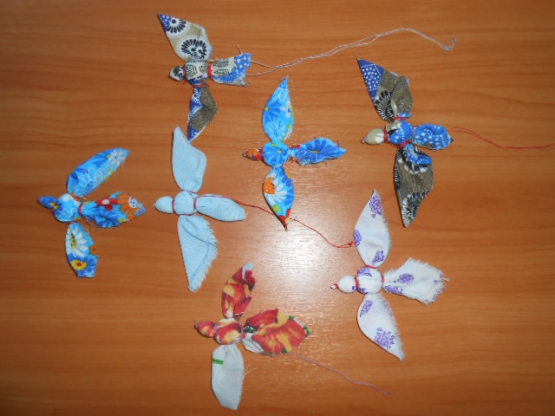 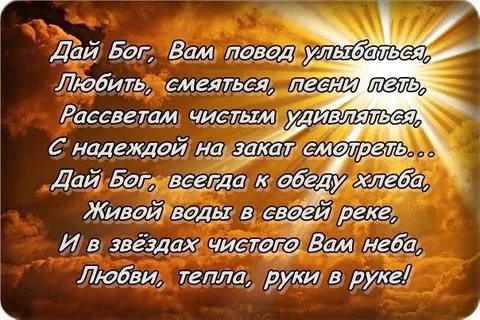 Благодарю за внимание!